ЗОЛОТАЯ ОСЕНЬ
Несу я урожаи,
Поля вновь засеваю,
Птиц к югу отправляю,
Деревья раздеваю.
Не касаясь сосен
И ёлочек. Я...
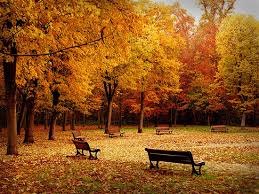 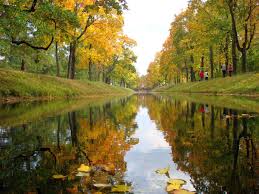 ОСЕНЬ!
Месяца осени
Сколько их?
Назовите.
СЕНТЯБРЬ
Прячется солнышко, хмур небосвод.
Вот и сентябрь сторожит у ворот.
Сникла трава, опустели кусты.
Птичье «прощай» к нам летит с высоты.
Быстро закончилось лето… Как жаль!
Робко листочки на клёнах дрожат…
Но не печалься о летнем деньке:
Сделай из листьев осенний букет.
ОКТЯБРЬ
Сеет дождик в октябре
Лужи на дороге.
В желтой кружатся листве
Осени тревоги.
Лес багряный за рекой
В белой дымке скрылся
И тумана пеленой,
Как плащом укрылся.
Тучи по небу с утра
Стаями летают.
Дни листки календаря
Октябрю считают.
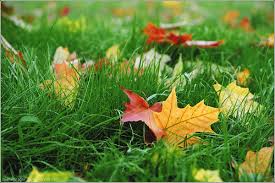 НОЯБРЬ
Яблони и сливы голые стоят.    
Выглядит уныло наш осенний сад.   
За окном то дождик, то холодный снег.  
Мрачно, неуютно на душе у всех.
Утонуло солнце в лужах ноября.
Но не будем злиться на него мы зря.
Приготовим лыжи, санки и коньки.
Ждут нас очень скоро зимние деньки.
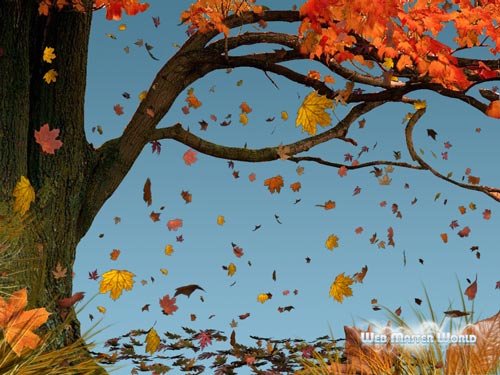 ЛИСТОПАД
ЛИСТЬЯ!
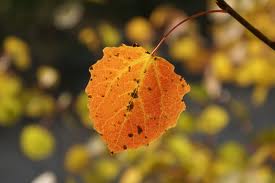 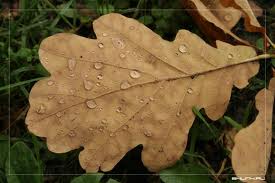 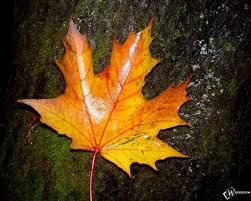 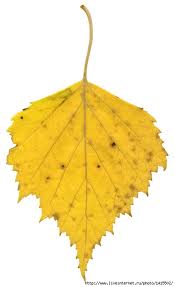 А
Б
В
Г
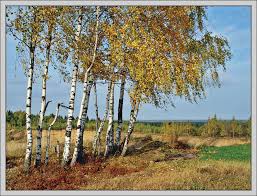 БЕРЕЗА
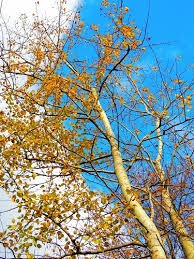 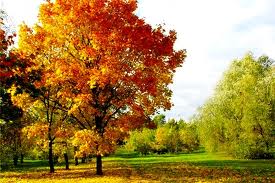 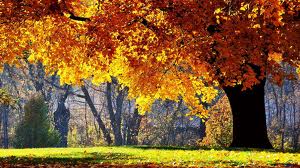 ОСИНА
КЛЕН
ДУБ
ГРИБЫ
Нам и лето, нам и осень
Чудеса всегда приносит,
Но грибы, что прячет лес
Это чудо из чудес.
ЗАГАДКИ
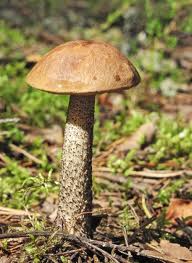 Я в красной шапочке расту
Среди корней осиновых.
Меня увидишь за версту –
Зовусь я ...
ПОДОСИНОВИК!
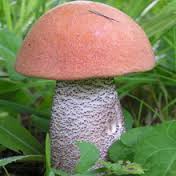 Не спорю, не белый,-
Я, братцы, попроще.
Расту я обычно в березовой роще.
(ПОДБЕРЕЗОВИК)
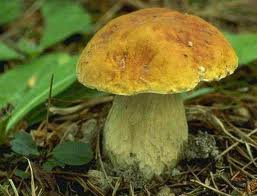 Я стою на ножке толстой,
Я стою на ножке гладкой,
Под коричневою шапкой
С нежной бархатной подкладкой.
(БОРОВИК)
Люблю я в разных шапках быть,
То в красной или сероватой,
То в желтой, то в зеленоватой.
Собирай, не мешкай,
Это …
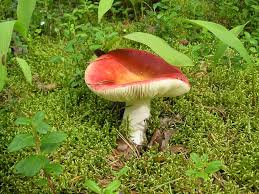 СЫРОЕЖКИ!
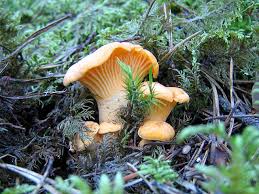 Растут в лесу сестрички,
Рыжие …
ЛИСИЧКИ!
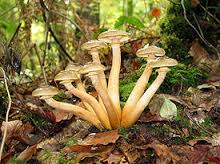 Эти дружные ребята
На пеньке растут в лесу.
Называют их …
ОПЯТА!
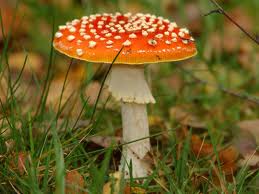 А этот красавец на беленькой ножке,
Он в красненькой шляпке,
На шляпке горошки.
(МУХОМОР)
ЛЕСНЫЕ ЯГОДЫ
Назовите ягоды, показанные на картинках.
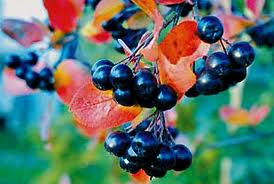 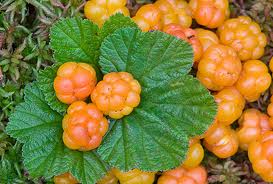 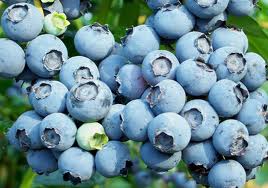 Б
В
А
Черноплодка
Брусника
Голубика
Малина
Морошка
Рябина
Костяника
Черника
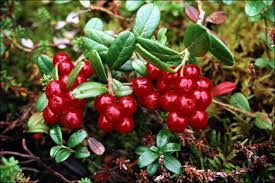 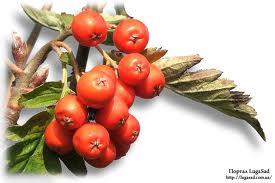 Г
З
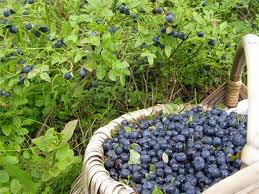 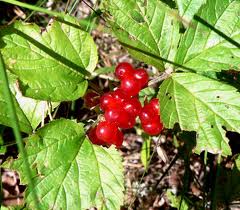 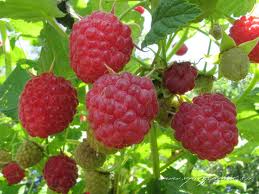 Д
Е
Ж
ЛЕСНЫЕ ЖИВОТНЫЕ
Загадки
Хитрая плутовка, рыжая головка, хвост пушистый - краса! А зовут её...
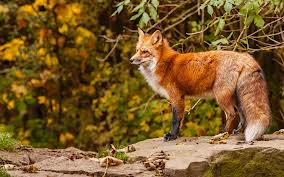 ЛИСА
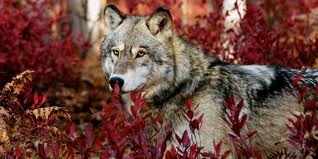 Все время по лесу он рыщет,
Он в кустах кого-то ищет.
Он из кустов зубами щелк,
Кто скажите это - …
ВОЛК
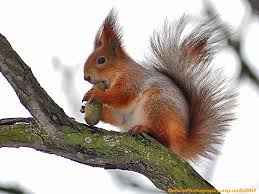 Рыжий маленький зверёк
По деревьям прыг да скок.
Он живёт не на земле,
А на дереве в дупле.
БЕЛКА
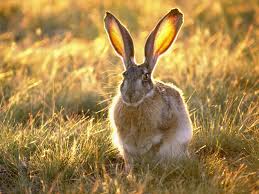 Зверь ушастый, летом серый,
А зимою снежно-белый.
Я его не испугался,
Целый час за ним гонялся.
ЗАЯЦ
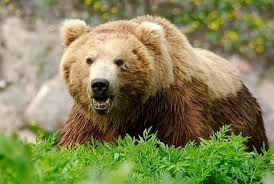 Летом ходит без дороги
Возле сосен и берез,
А зимой он спит в берлоге,
От мороза прячет нос.
МЕДВЕДЬ
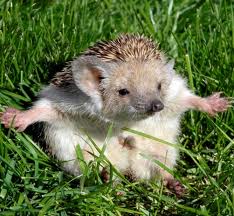 А этот маленький зверёк
Колючий вдоль и поперёк.
И лишь животик гладить можно,
Его узнать совсем не сложно.
ЁЖИК
ЛЕСНЫЕ ПТИЦЫ
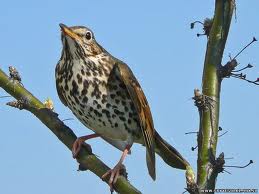 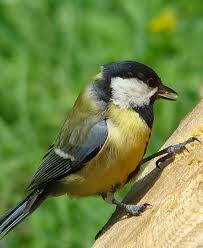 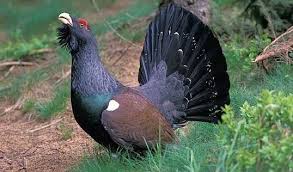 глухарь
кукушка
синица
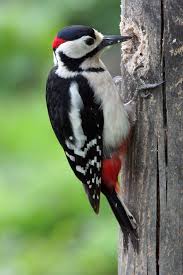 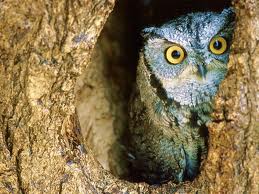 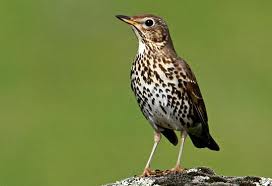 дятел
дрозд
сова
ОСЕННЯЯ ОДЕЖДА
Что вы обычно одеваете осенью?
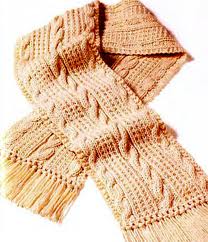 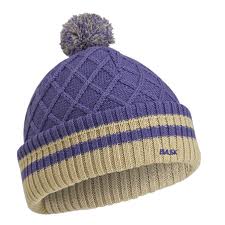 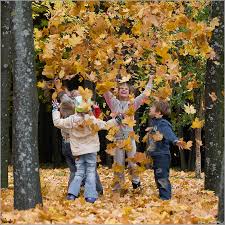 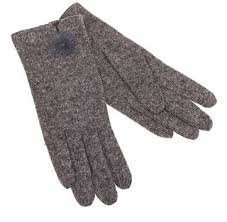 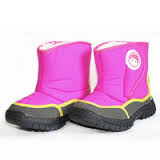 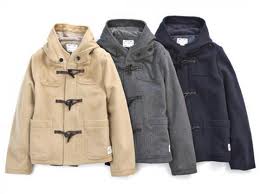 КОНЕЦ;)
Подготовила учитель начальных классов:
Литвинова Оксана Васильевна